Игра «Угадай, кто говорит»
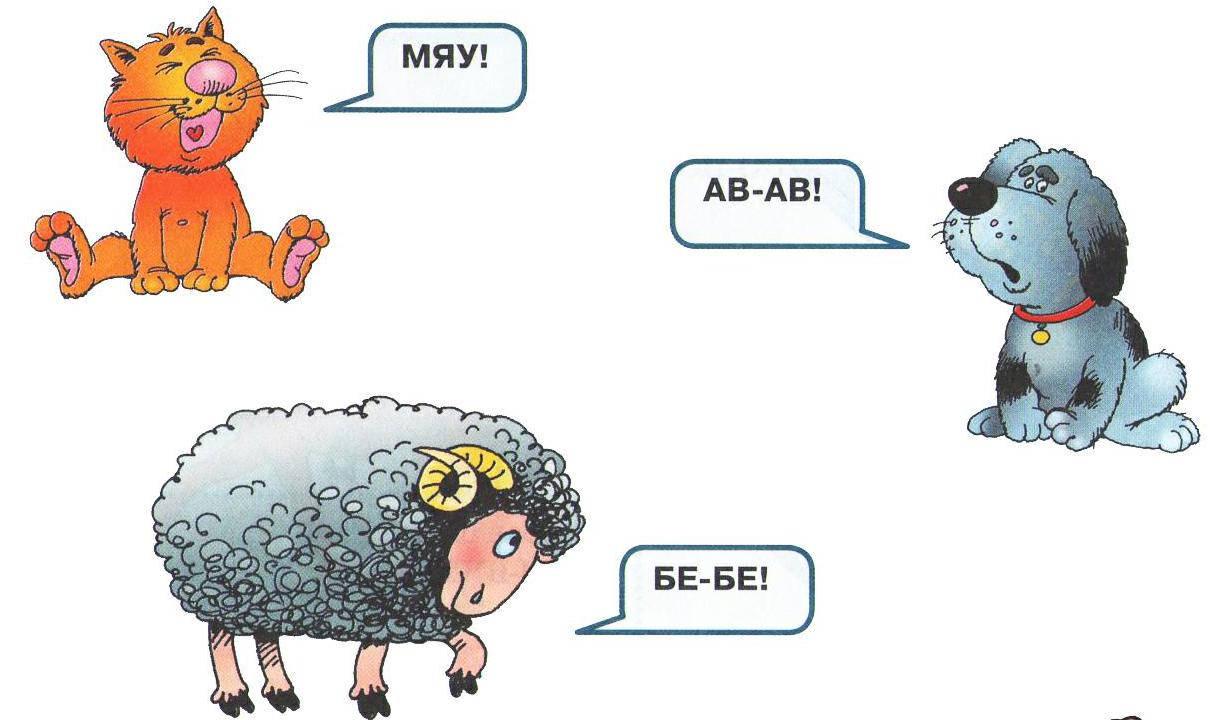 Учитель-дефектолог: Кирченкова Е.А.
2015 год
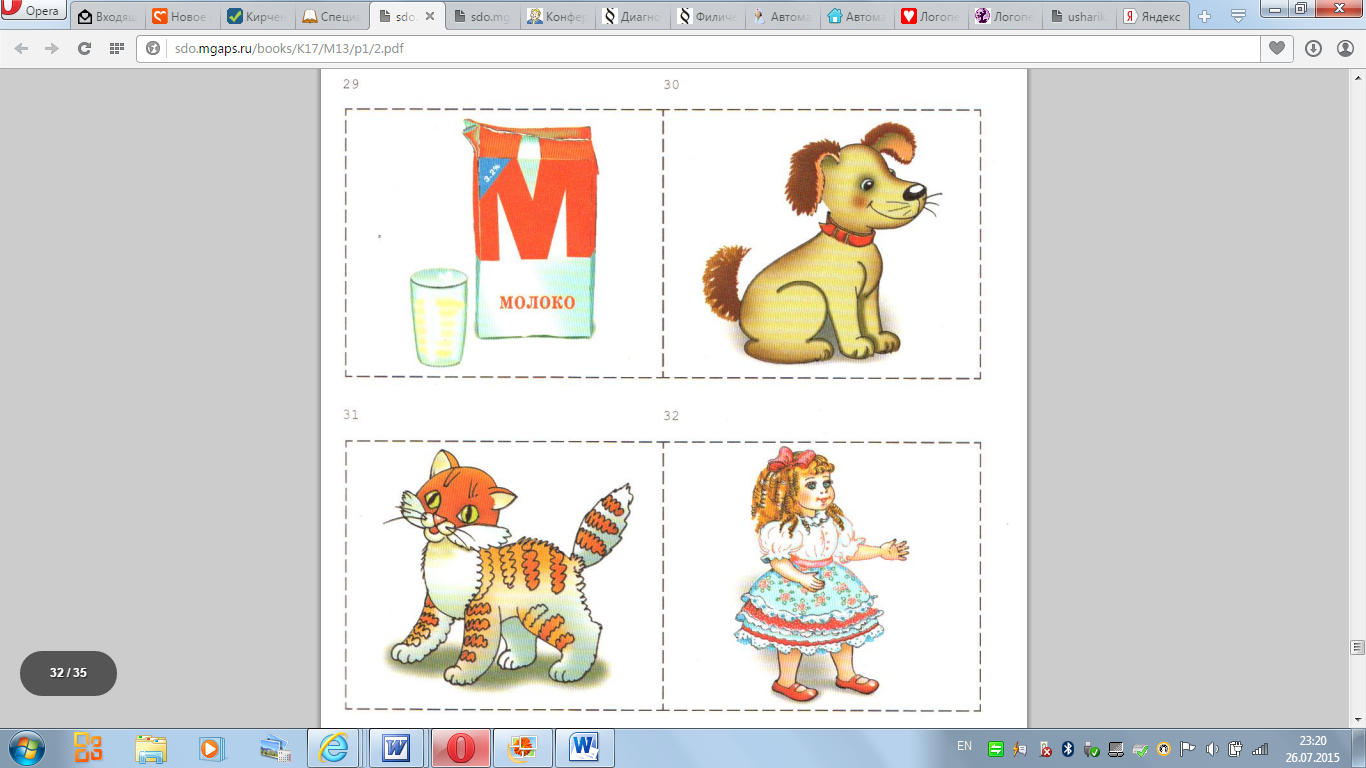 ?
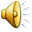 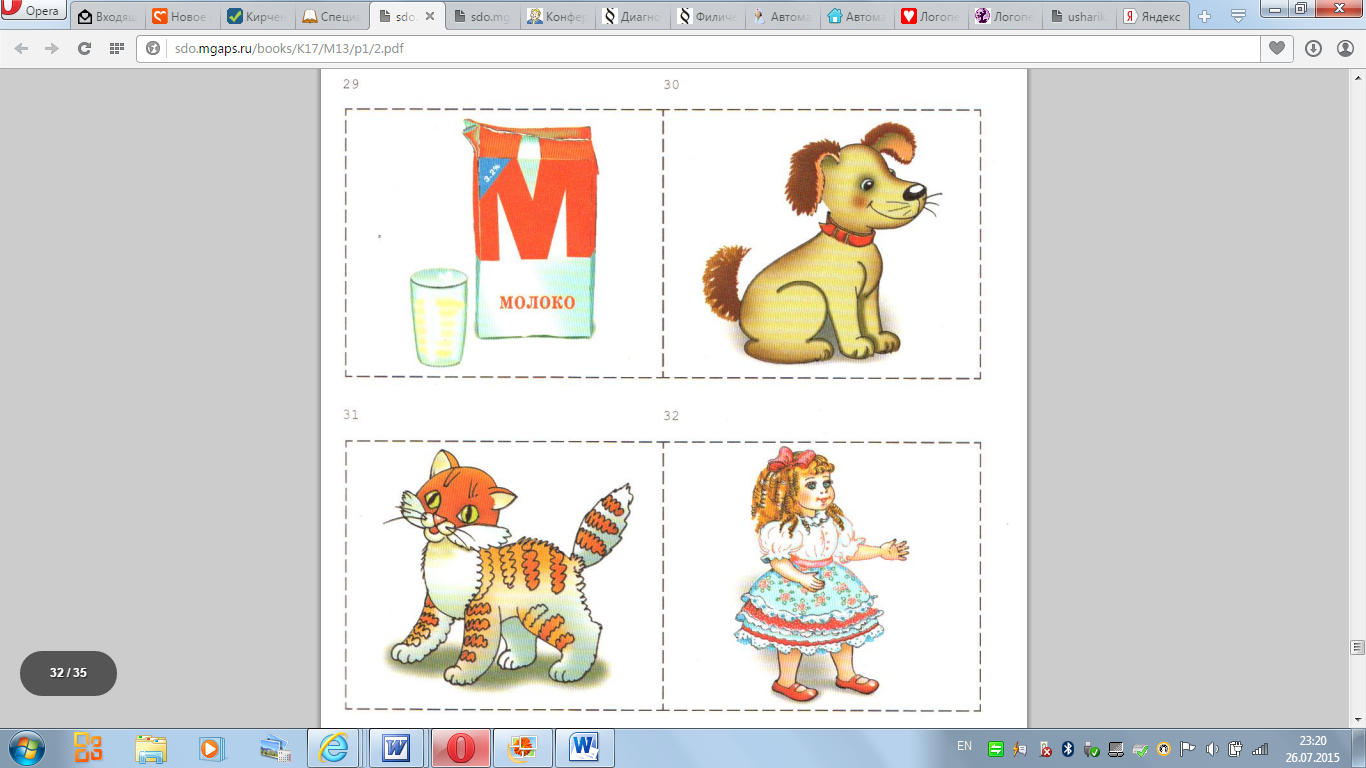 ?
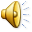 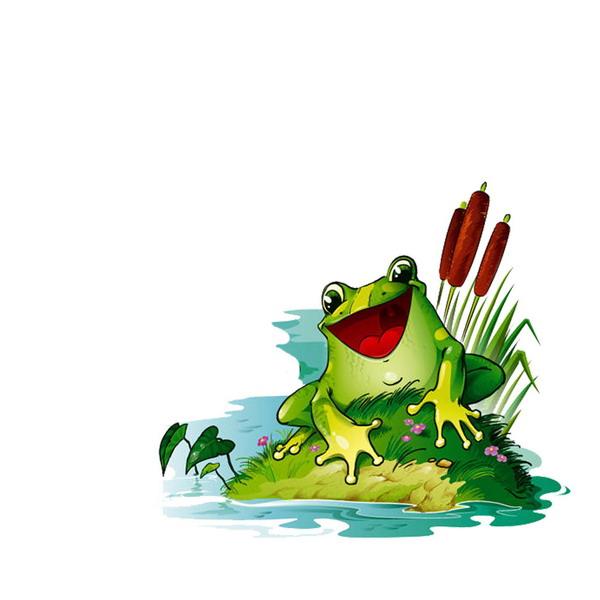 ?
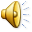 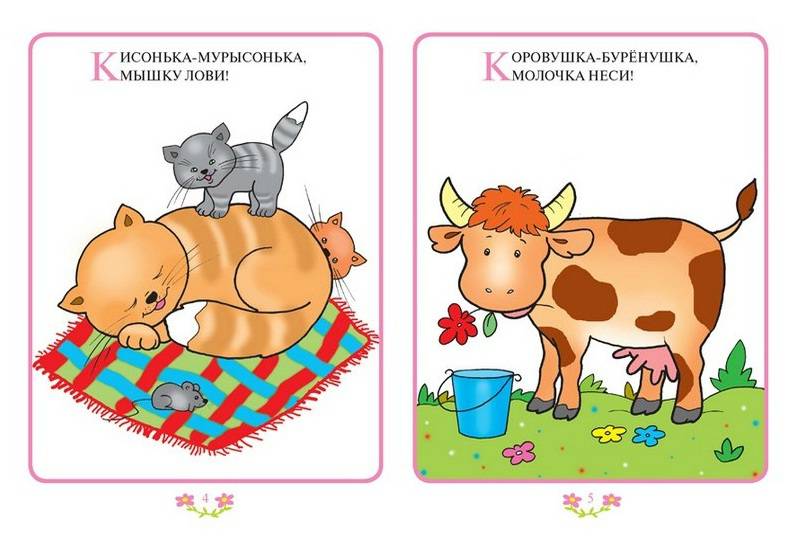 ?
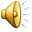 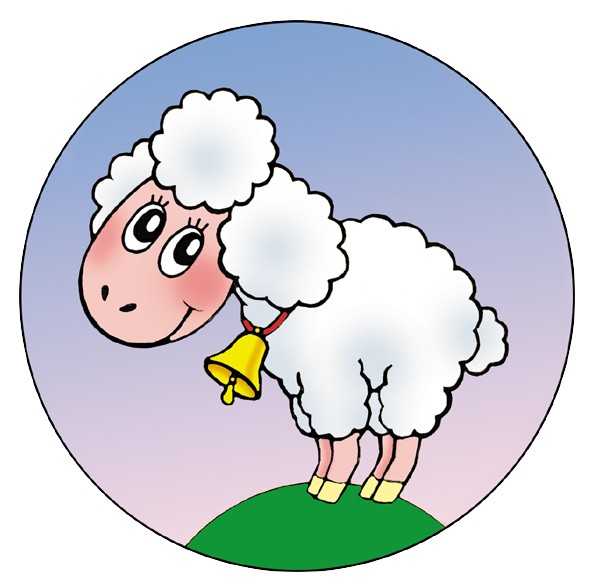 ?
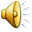